Учебная рефлексия как элемент современного урока
Лариса Александровна Шешукова, 
учитель начальных классов 
МКОУ Лицей №9 города Слободского
Кировской области

                                  

                                   2015 год
Рефлексия -
размышление, самонаблюдение, желание понимать собственные чувства и поступки .
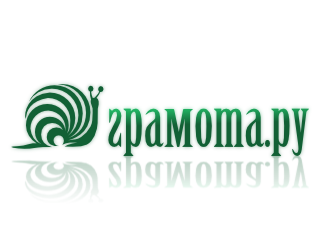 Условия формирования рефлексивных действий
Выполнение учащимися заданий, направленных на самоанализ учебной деятельности
Использование учителем новых форм контроля достижения образовательных результатов
Организация рефлексивной деятельности
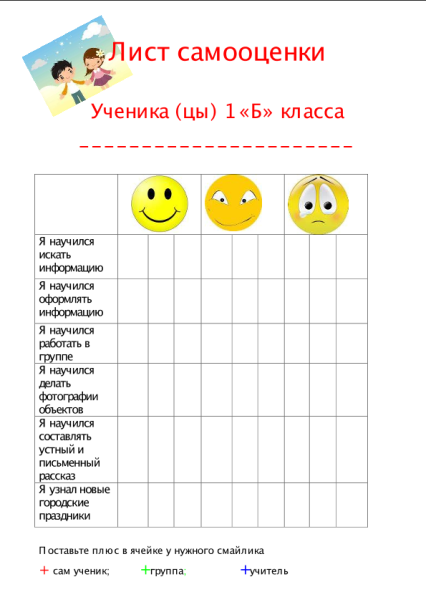 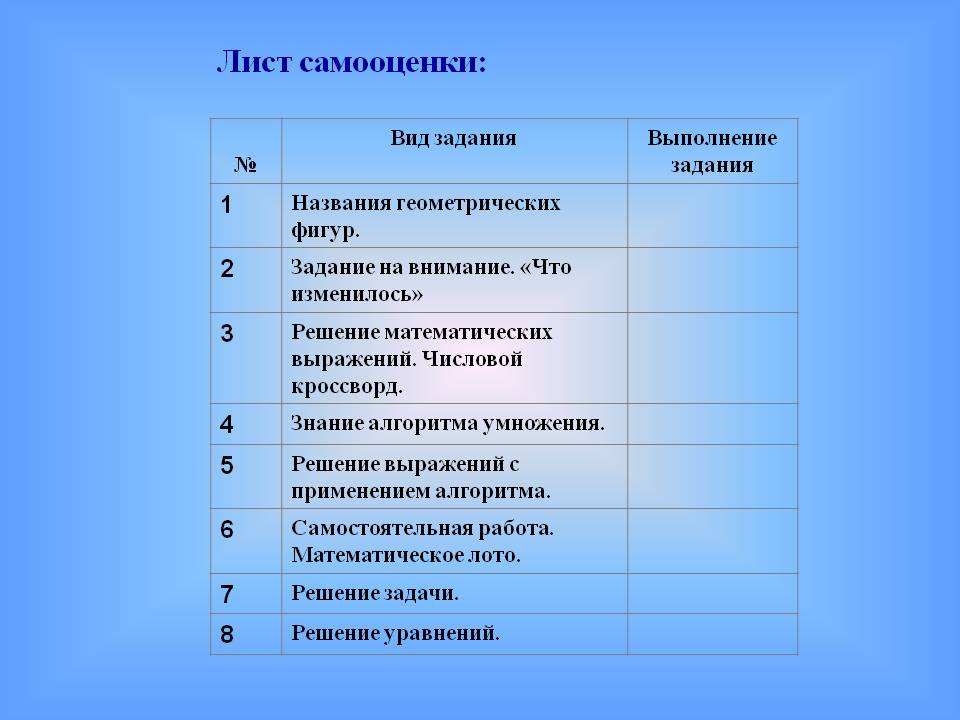 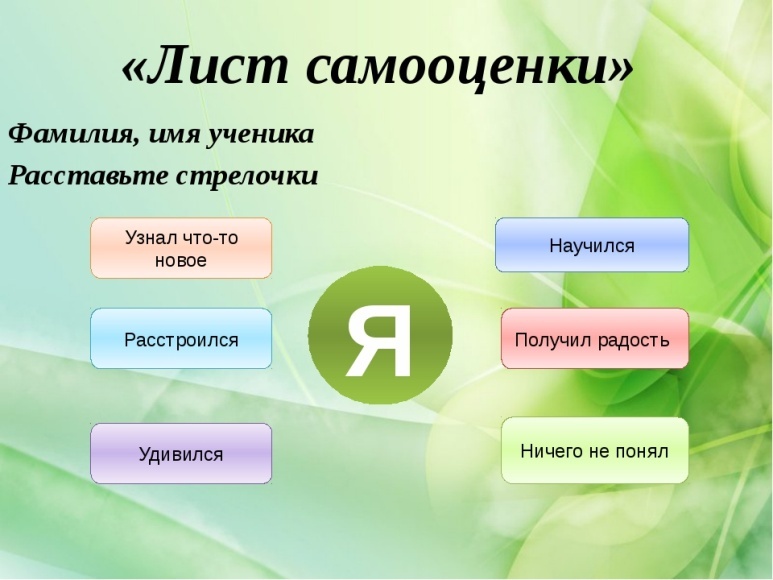 Индивидуальная ФОПД
Оцените, как вы выполняли задание:
+ легко, без затруднений;
± с некоторыми затруднениями;
– самостоятельно с заданием не справился 
(-лась).
Результат вашей работы оценит и учитель, обозначив:
+ выполнено правильно;
± допущены некоторые ошибки;
– допущено много ошибок, с заданием не справился (-лась)».
Индивидуальная ФОПД
Моя цель на урок: _____________________________________
Парная ФОПД
Перечислите, какие источники помогли вам выполнить работу: ____________________________________.
   Отметьте знаком «V», что относится к вашей совместной работе:
Выполнять такую работу трудно, но интересно.
Выполнять такую работу нетрудно и интересно.
Выполнять такую работу трудно и неинтересно.
Выполнять такую работу нетрудно и неинтересно.
Групповая ФОПД
1.  Дайте отзыв на работу группы. 
      Отметьте каждую характеристику:
+ трудно улучшить,
= есть способ улучшить,
 – многое можно улучшить. 

Фамилия, имя _____________________
Групповая ФОПД
2. Отметьте знаком «V», что относится к вашей совместной работе:
Группа работала над темой.
Презентация группы была интересной.
Презентация была понятной, помогла мне лучше усвоить тему.
Все члены группы участвовали в презентации.
Все участники отнеслись к проекту серьезно.
Группа подробно отвечала на вопросы.
Презентация логически верна (вступление, детали в середине, заключение).
Я узнал(а) что-то новое из презентации.
Выступление каждого участника подготовлено хорошо.
Каждый выступающий говорил громко, ясно, четко.
Групповая ФОПД
3. Оцени свою работу в группе.

   Что я предложил(а) по планированию проекта?
_______________________________________
   Какой личный вклад я внес в выполнение проекта?
_______________________________________
   Какие мои идеи помогли выполнить проект?
_________________________________________
Зачем?
Спасибо за внимание
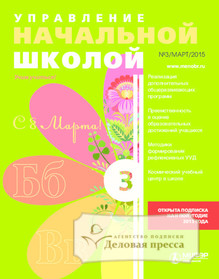